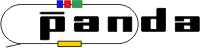 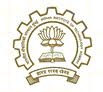 Study of Luminosity Monitor for 
 PANDA@FAIR, GSI
I.I.T. Bombay
Manoj B. Jadhav

Supervisor
Prof. Raghava Varma
PANDA Collaboration Meeting, PARIS – September 11, 2012
[Speaker Notes: ----- Meeting Notes (02/08/12 23:34) -----
good morning every one, today im presenting my work on design and simulation for luminosity monitor detector for panda collabration.]
Outline
Luminosity Monitor Detector (PANDA)
 Framework & Full Simulation Chain
Building Blocks for Simulation Study
Monte-Carlo Simulation Results
Digitization & Reconstruction
Effect of Solenoid Magnetic Field
 Radiation Hard Detector
Challenges with Si-detector technology
Alternative to Si-detector : Diamond
 Simulation Results for Silicon & Diamond
 Plans to Test Diamond Sensors at IIT Bombay
 Summary
2
[Speaker Notes: ----- Meeting Notes (02/08/12 23:34) -----
here is outlook of my talk 
some introduction to luminosity & its physicsal requirement 
then LMD at panda experiment 
then I will discuss briefly on framework and simulation chain for LMD
and after that i will move to Radiaiton hard detectors as an alternative to Silicon detectors
then comapare simulaiton results for si and Diamond
plan to growth and fabricate  Diamond sensors at IITBombay
and last summary]
Setup used for simulation
Tentative Geometry:
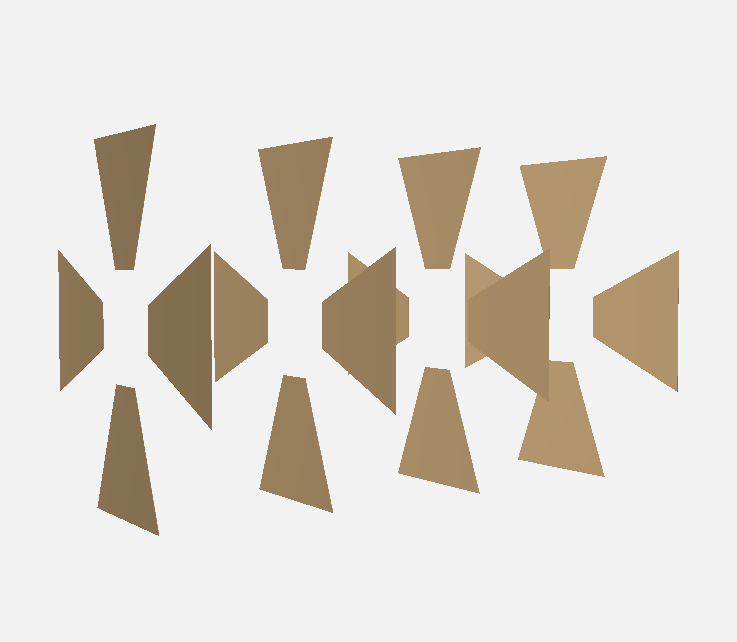 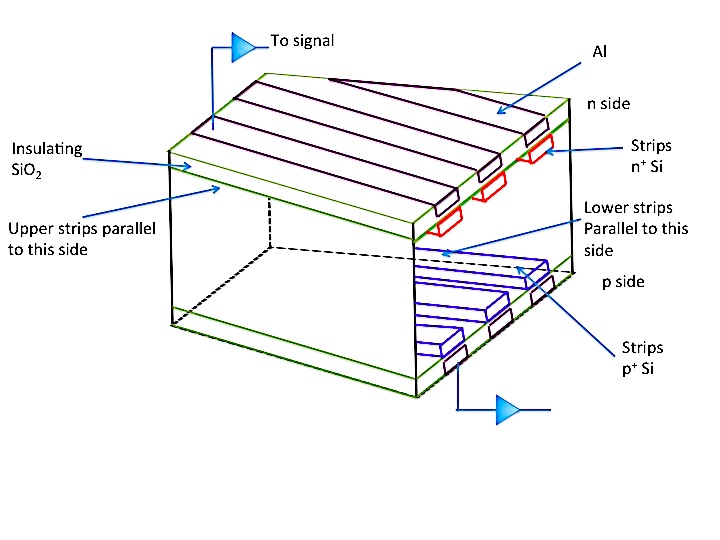 3
[Speaker Notes: ----- Meeting Notes (03/08/12 00:56) -----
here is lmd havung trapezoidal shape
this shows geometry of detector sensors]
7.81 cm
50μm-pitch
7 cm
Strips 
on back
Strip 
on front
3.35cm
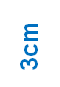 Beam
Setup used for simulation
Detector Geometry:
Silicon Strip Sensor Specifications:

Double-sided strip sensor
Dimension : Trapezoid
	(3.35 cm X 7.81 cm) X 7 cm
Thickness : 150 μm
Pitch: 50 μm
Strip Orientation: parallel to sidewalls 
    	of Trapezoid (diamond shape overlapping)
16 sensors placed at 4 planes,
    	4 sensors/plane (up & down, left & right), 
    	10 cm between the neighbor planes
4
[Speaker Notes: ----- Meeting Notes (03/08/12 00:56) -----
it is double sided strip detectors with trapezoidal shape with thikness of 150 micron and 50 mmicro pitch strips are oriented so that to form diamond shape overlaping
there are 4 plans separeted by 10 cm with 4 sensors at each plane at 11 meters downstream the target]
Monte-Carlo Simulation Results
Generator:
BOX Generator
For single particle event
ThetaRange: 0.17 – 0.45 degrees (3-8 mrad)
PhiRange: 0 – 360 degrees

Simulation setting:
1. Beam Particle : Antiproton
2. Momentum : 8.9 GeV/c
3. No. of events : 10000
4. Propagation : Geant3

Digitization parameters:
Noise : 1000 electrons
Threshold of signal : 5000 electrons
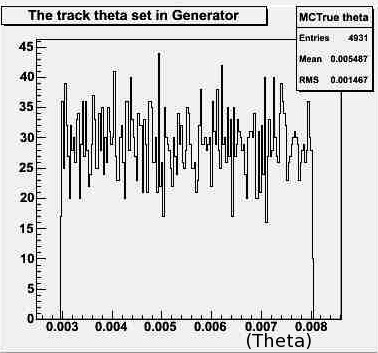 result contains:
1. Energy Loss.
2. Position Reconstruction
5
[Speaker Notes: ----- Meeting Notes (03/08/12 01:25) -----
In simulation as we seen earier box generator generates 10000 events in theta range 2-9 mrad and full phi coverage with mom 8.9 for antiproton  which will be propagated thro geant3
results of this contains energy loss and position reconstruction 
here is hit position along x and y axis, x axis is shifted to 25 cm becauss of effect of dipole mag fiels on beam 
this is three dim view of hits on det planes
and this shown the energy deposited in detector plane which is around 48 Kev for silicon in 150 micron sensor]
Monte-Carlo Simulation Results
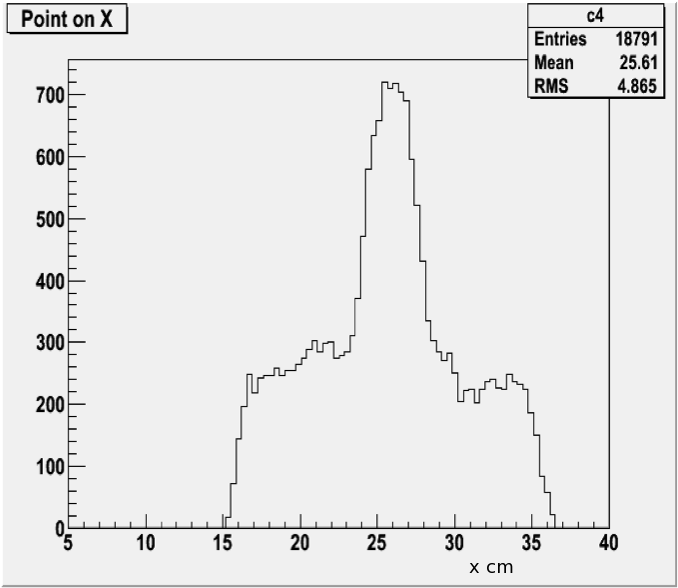 Generator:
BOX Generator
For single particle event
ThetaRange: 0.17 – 0.45 degrees (3-8 mrad)
PhiRange: 0 – 360 degrees

Simulation setting:
1. Beam Particle : Antiproton
2. Momentum : 8.9 GeV/c
3. No. of events : 10000
4. Propagation : Geant3

Digitization parameters:
Noise : 1000 electrons
Threshold of signal : 5000 electrons
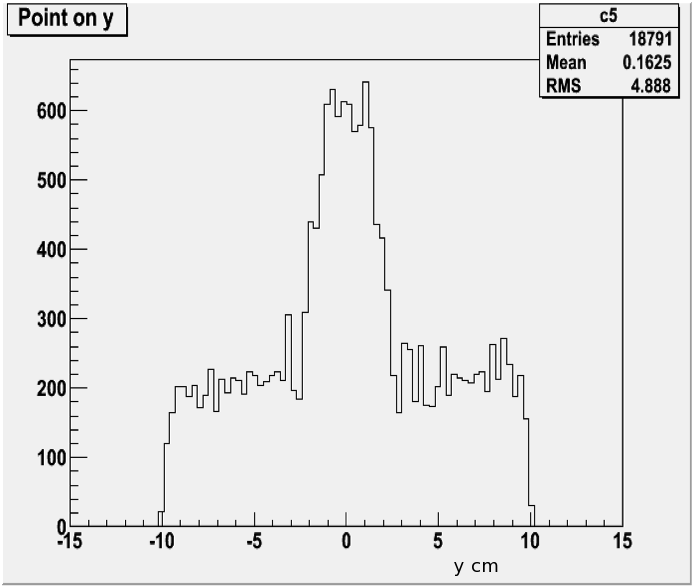 result contains:
1. Energy Loss.
2. Position Reconstruction
6
[Speaker Notes: ----- Meeting Notes (03/08/12 01:25) -----
In simulation as we seen earier box generator generates 10000 events in theta range 2-9 mrad and full phi coverage with mom 8.9 for antiproton  which will be propagated thro geant3
results of this contains energy loss and position reconstruction 
here is hit position along x and y axis, x axis is shifted to 25 cm becauss of effect of dipole mag fiels on beam 
this is three dim view of hits on det planes
and this shown the energy deposited in detector plane which is around 48 Kev for silicon in 150 micron sensor]
Monte-Carlo Simulation Results
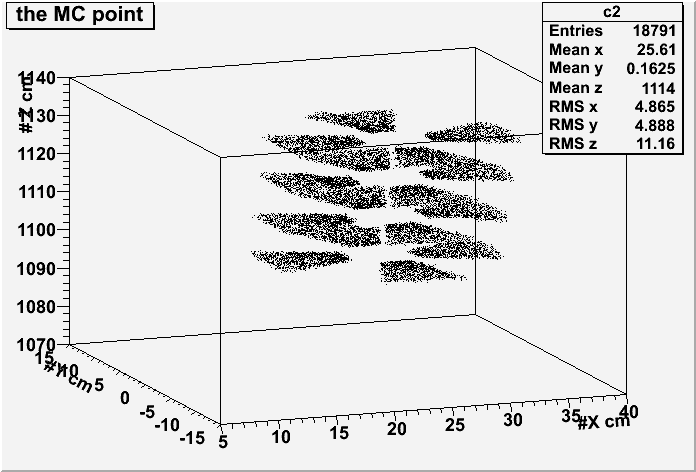 Generator:
BOX Generator
For single particle event
ThetaRange: 0.17 – 0.45 degrees (3-8 mrad)
PhiRange: 0 – 360 degrees

Simulation setting:
1. Beam Particle : Antiproton
2. Momentum : 8.9 GeV/c
3. No. of events : 10000
4. Propagation : Geant3

Digitization parameters:
Noise : 1000 electrons
Threshold of signal : 5000 electrons
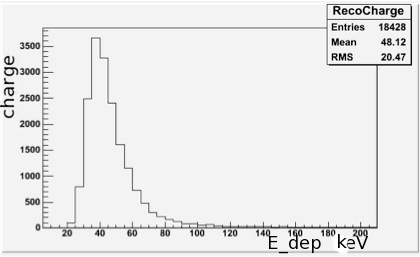 result contains:
1. Energy Loss.
2. Position Reconstruction
7
[Speaker Notes: ----- Meeting Notes (03/08/12 01:25) -----
In simulation as we seen earier box generator generates 10000 events in theta range 2-9 mrad and full phi coverage with mom 8.9 for antiproton  which will be propagated thro geant3
results of this contains energy loss and position reconstruction 
here is hit position along x and y axis, x axis is shifted to 25 cm becauss of effect of dipole mag fiels on beam 
this is three dim view of hits on det planes
and this shown the energy deposited in detector plane which is around 48 Kev for silicon in 150 micron sensor]
Effect of Solenoid Magnetic Field
BoxGenerator;
Beam Particle: antiProton;
Beam momentum: 3.5GeV/c;
Fixed theta: 5.2 mrad;
Azimuth: 0~360;
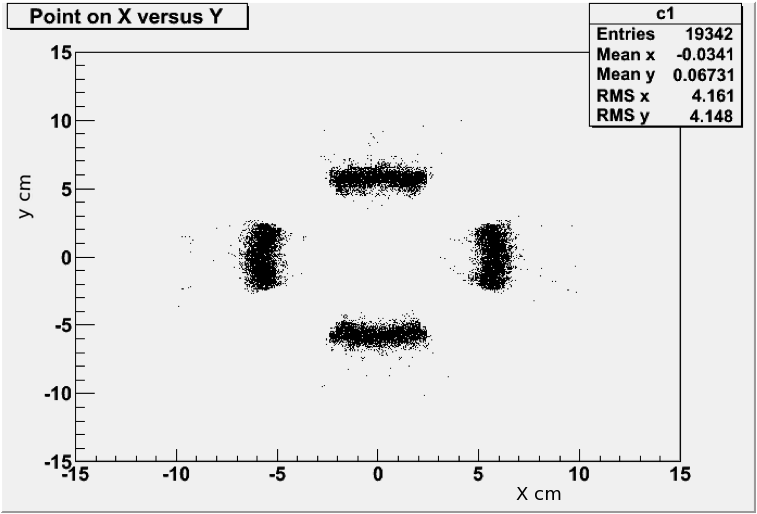 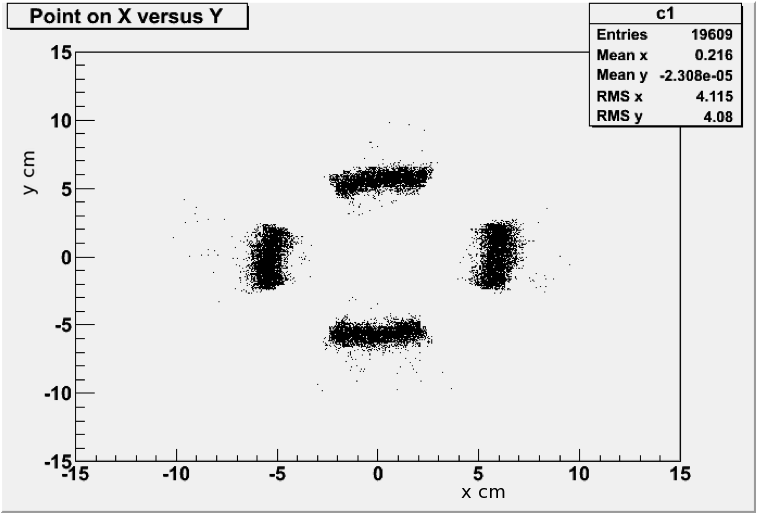 Solenoid Field off
Solenoid Field on
8
Give rise to shift in Theta toward beam axis for antiProton.
[Speaker Notes: ----- Meeting Notes (03/08/12 01:25) -----
here we studied effect off solenoidal field on event reconstruction and it shows field give rise shift in theta toward beam axis for atiproton]
Challenges with Si-Detector Technology
With  Luminosity of 1032  cm-2s-1, Si-detector technology may suffer Radiation Damage
Effects of radiation induced defects: 
  Charge trapping at defect centers

  Enhanced generation or recombination current
 
  Modification of the electrostatic potential within device due to changes                	in space - charge profile
Reduced charge 
collection efficiency (CCE)
Wide Band gap material : Radiation Hard 
This reduces the generation/recombination rates
Increase in energy gap suppresses leakage currents
9
[Speaker Notes: ----- Meeting Notes (03/08/12 01:25) -----
some challenges with silicon teh
for luminosity of 10^32 si needs frequent replacement 
because radiation defects such as 
charge trapping at defect centrers & enhanced gen or recomb current which reduces CCE
change in space charge profile changes lectrostatic potential 
enhancement in bulk and surface current 
bias voltage is also storng fuction of radiation fluences]
Diamonds are Forever
For Diamond,
With Band gap Eg = 5.5 eV is an insulator

Average energy needed to create an e_/h pair is 13.6 eV. (Silicon Eg = 3.61 eV )

This implies negligible intrinsic carrier densities even at room temperature but less electron hole pairs
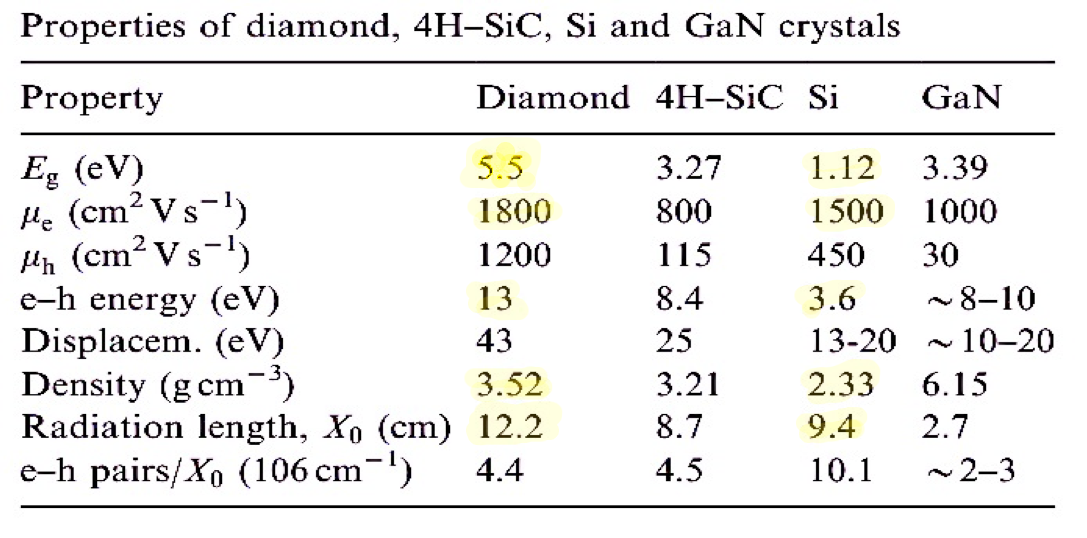 10
[Speaker Notes: ----- Meeting Notes (03/08/12 01:25) -----
alteranative to si
soem wide band gap materials are radiaitn hard 
like GaN or Diamond 
so defects are deep inside which reduces gen/recomb rate 
and suppresses leakage current 
----- Meeting Notes (03/08/12 01:30) -----
table shows some properties w.rt. si]
Full Simulation Chain Results
Silicon
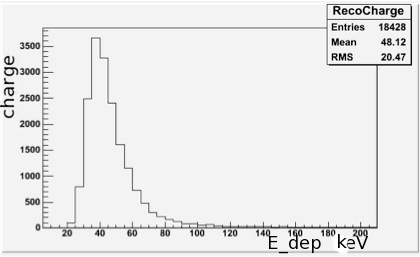 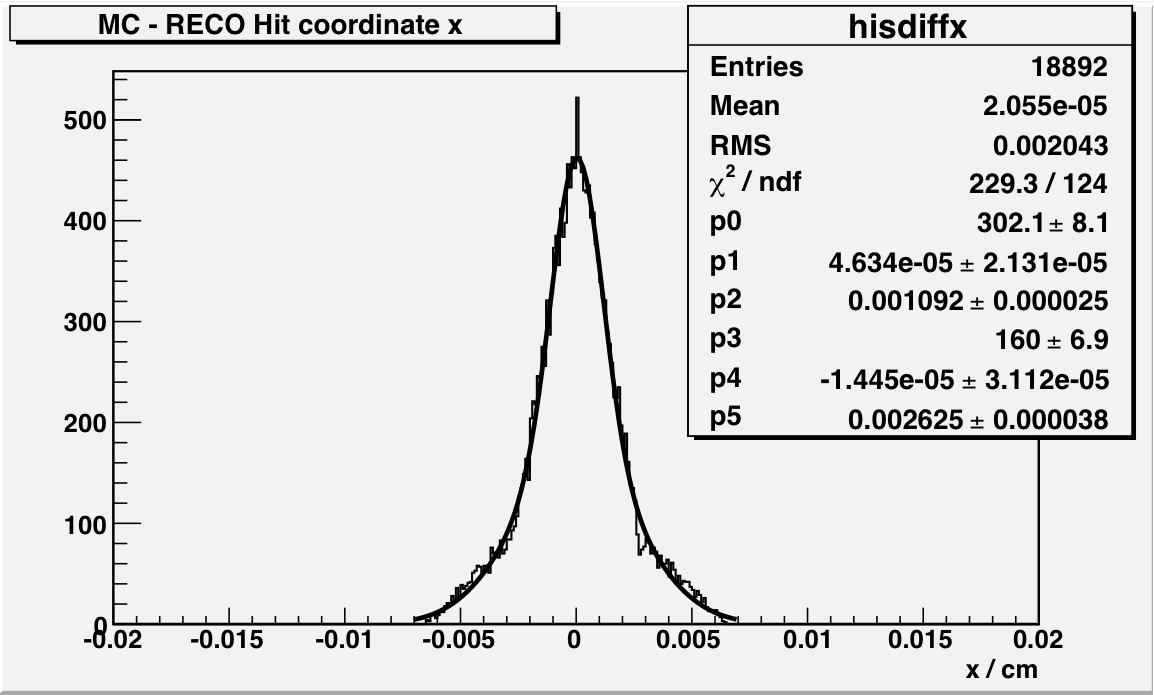 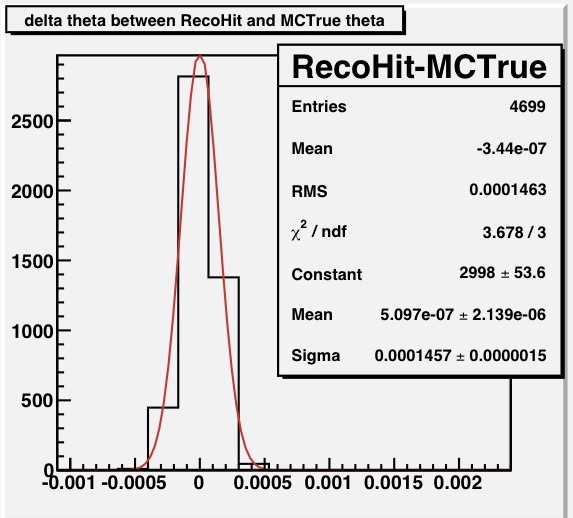 dTheta  (radian)
Diamond
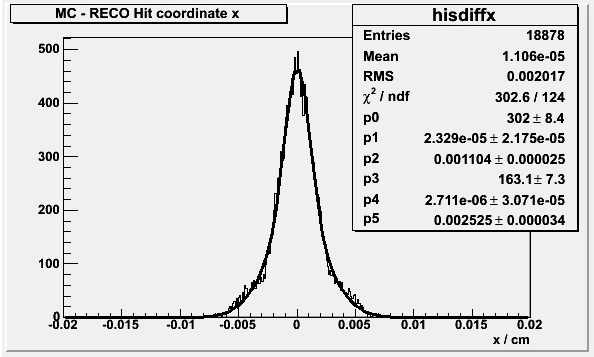 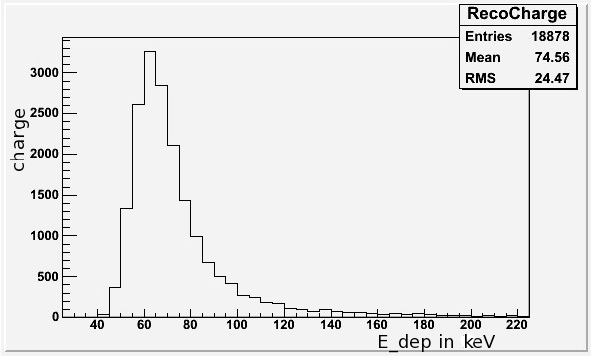 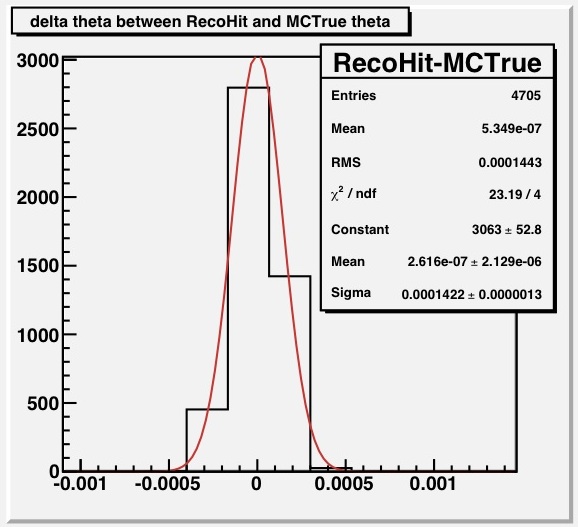 dTheta  (radian)
11
antiproton@8.9 GeV/c
[Speaker Notes: ----- Meeting Notes (03/08/12 01:45) -----
now results of full simulatin chain for silicon
after recontruction we got charge from E_dep 
subtrating MC hit from reco hit we get posittin reco error i.e. pos resolution which is 10.92 for si 
and dtheta of 0.145 mrad]
Full Simulation Chain Results
antiproton@8.9 GeV/c
Implies Diamond can be used as LMD with same performance as Silicon plus advantage of Radiation Hardness
12
Plan for Testing Diamond Sensors at IIT Bombay
The detectors can be fabricated from poly-crystalline diamond substrates grown using the microwave plasma-chemical vapor deposition technique (MP-CVD).

Mixture of methane and hydrogen.

We are in process of making detector starting from 30 μm thick CVD diamond.

This facility for MP-CVD is available at IIT Bombay.

After testing this sensor we will move for Single Crystal Diamond with large dimensions with strips.
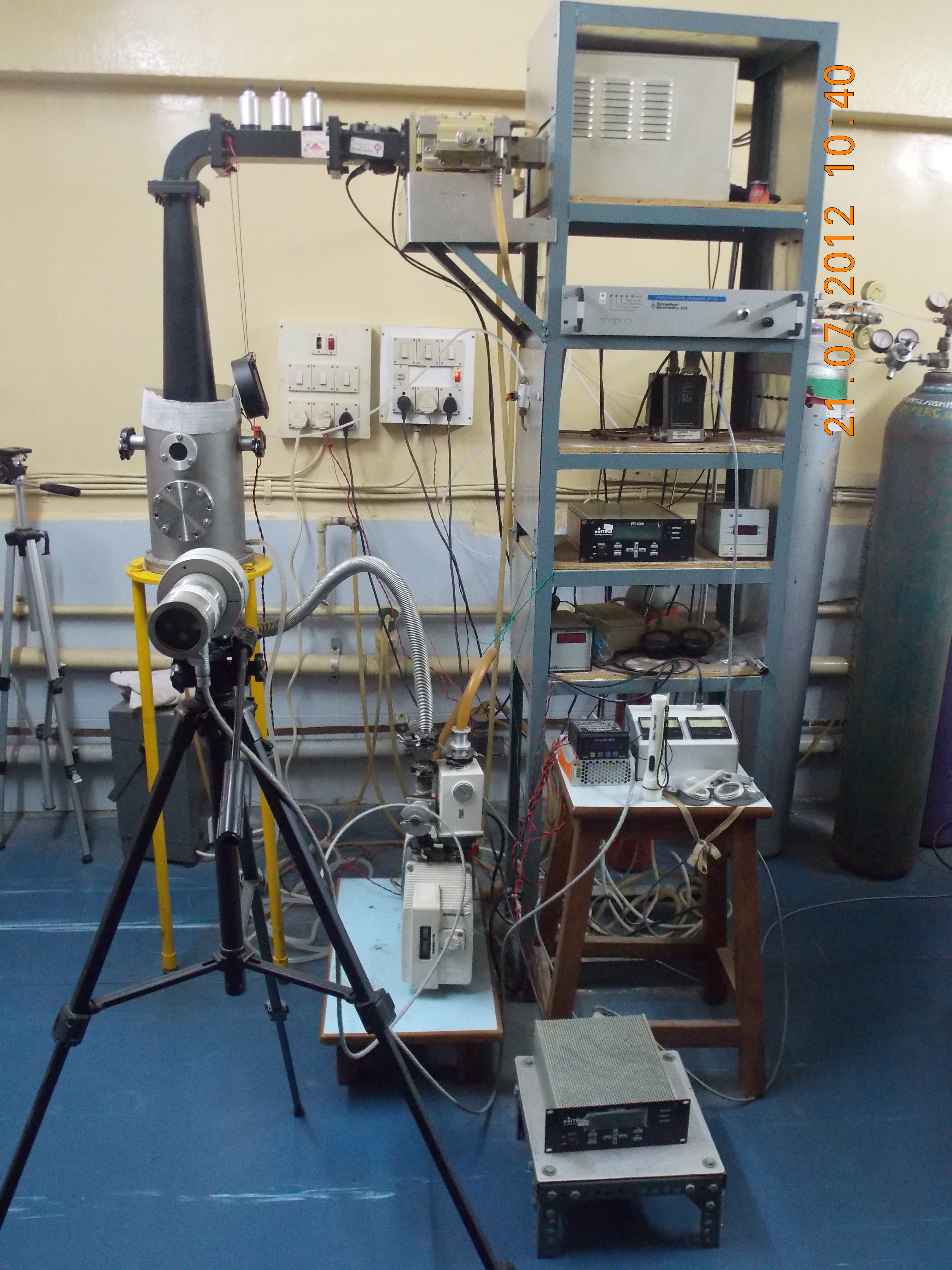 13
[Speaker Notes: ----- Meeting Notes (03/08/12 01:45) -----
this is plan for testing diamond sensor here at our department 
detectir can be fabricated from polycrystalline diamond grown using MP CVD from mixture of methane and hydrogen 
we ar ein process to make 30 micron cvd diamond 
this is set up for growth technique in plasma lab 
after this we will move for sinlgle crystal with large dimension]
Plan for Testing Diamond Sensors at IIT Bombay
Diamond sample of 30 μm thickness with silicon substrate is available for primary testing at IIT Bombay.

Samples with area of 0.5cm × 0.5cm.
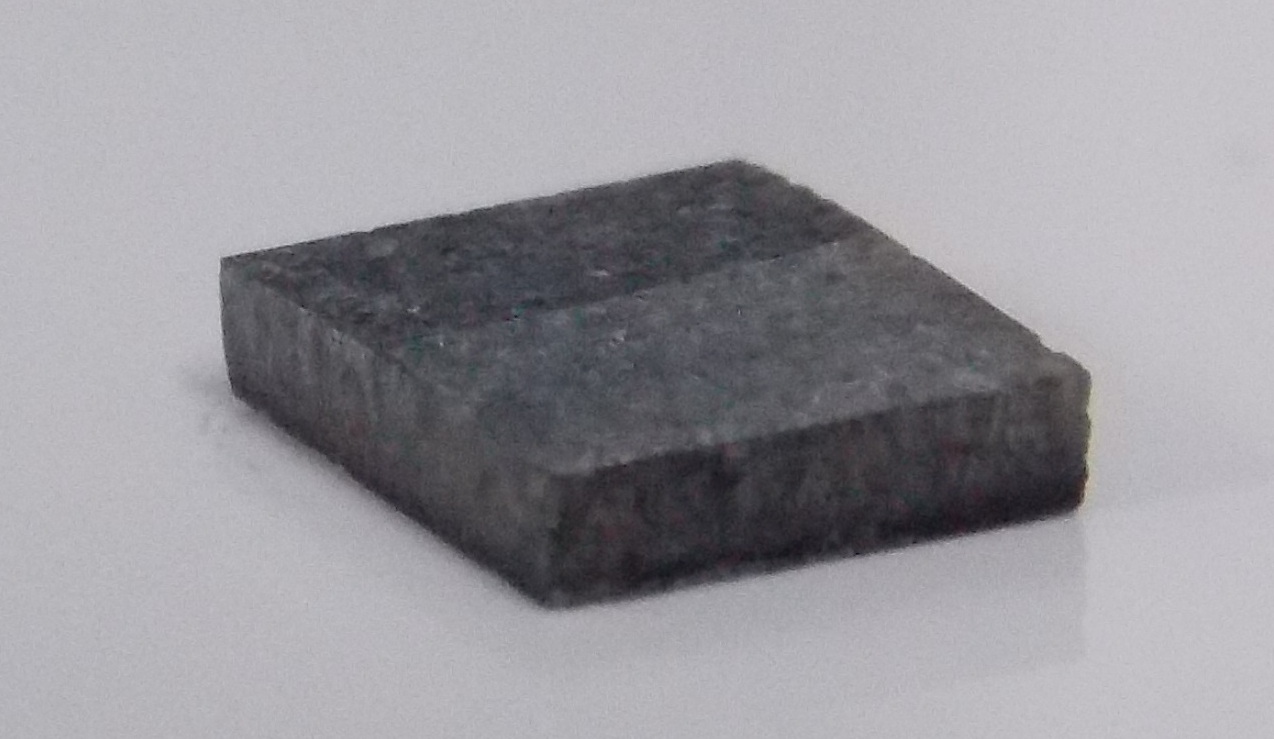 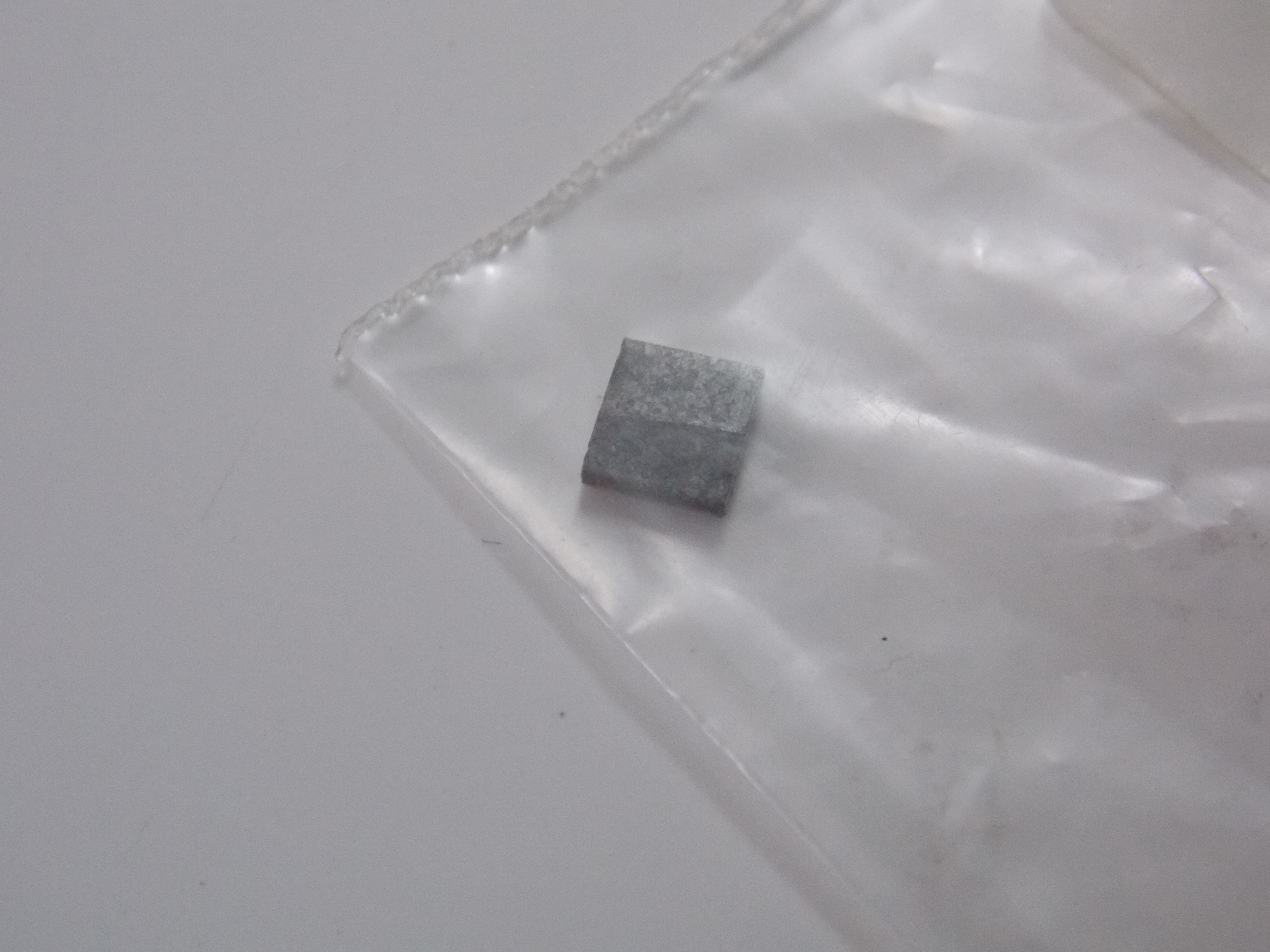 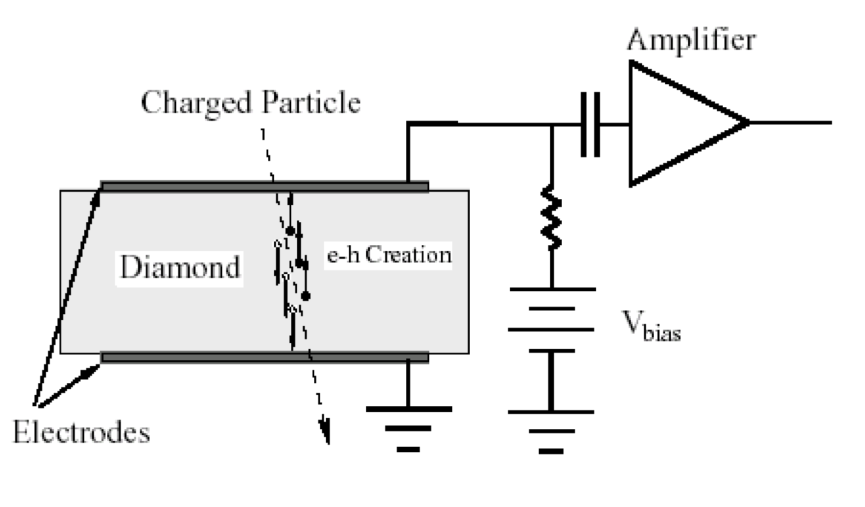 14
[Speaker Notes: ----- Meeting Notes (03/08/12 01:45) -----
this is plan for testing diamond sensor here at our department 
detectir can be fabricated from polycrystalline diamond grown using MP CVD from mixture of methane and hydrogen 
we ar ein process to make 30 micron cvd diamond 
this is set up for growth technique in plasma lab 
after this we will move for sinlgle crystal with large dimension]
Plan for Testing Diamond Sensors at IIT Bombay
Continued ………
Plan to characterize the detector pre & post irradiation

  An Am241 radioactive source, 5.48 MeV α - particle, can be used for CCE measurement

  The energy scale calibration using reference Silicon surface barrier diode assuming to have 100% CCE will be used
  
  CCE is given by ratio of experimentally calculated energy deposit on detector to theoretical value of energy deposited by a 5.48 MeV α – particle

  We will test our detector for time and energy resolution, typically <100 ps has been achieved for proton with Diamond Detector

  We have also explored making strips and Wire Bonding and the facility for making strips is being developed at IIT Bombay
15
[Speaker Notes: ----- Meeting Notes (03/08/12 01:45) -----
paln to characterised for irradiaiton 
using am 241 source so we requird vacuum chamber and silicon surface barrier as reference detector 
CCE can calculated by energy deposited in detector nad theory value for am241]
Summary
A alternate geometry of luminosity monitor with double-sided strip    
     	(150 µm , 50 µm pitch) was studied within PandaRoot framework.

With a alternate geometry the effect of the Solenoid field reproduced. 

Simulation result indicates that we can implement Diamond sensors  	as Radiation Hard alternative to a traditional Silicon material which 	provides same reliability as silicon.   

Diamond has better radiation length which reduces multiple scattering.

Plans to fabricate Diamond detector for testing at IIT Bombay.  

Further Simulation study will be extended to track follower and 	track finder as well as Geane fitting algorithm.
16
[Speaker Notes: ----- Meeting Notes (03/08/12 01:45) -----
summary 
tentive geometry for double sided sstrip os studied 
effect of solenoid is seen 
diamond can be used insted si as aradiaiton hard 
plan to grow diamond sample in coming semister 
and simulaiton for track finder and  follower has to do as well as geane fitting has to do to study transpotation in mag field]
-: Thank You :-
17
[Speaker Notes: ----- Meeting Notes (03/08/12 01:45) -----
thank you]